2020
Feb 28

Contemporary
Chile
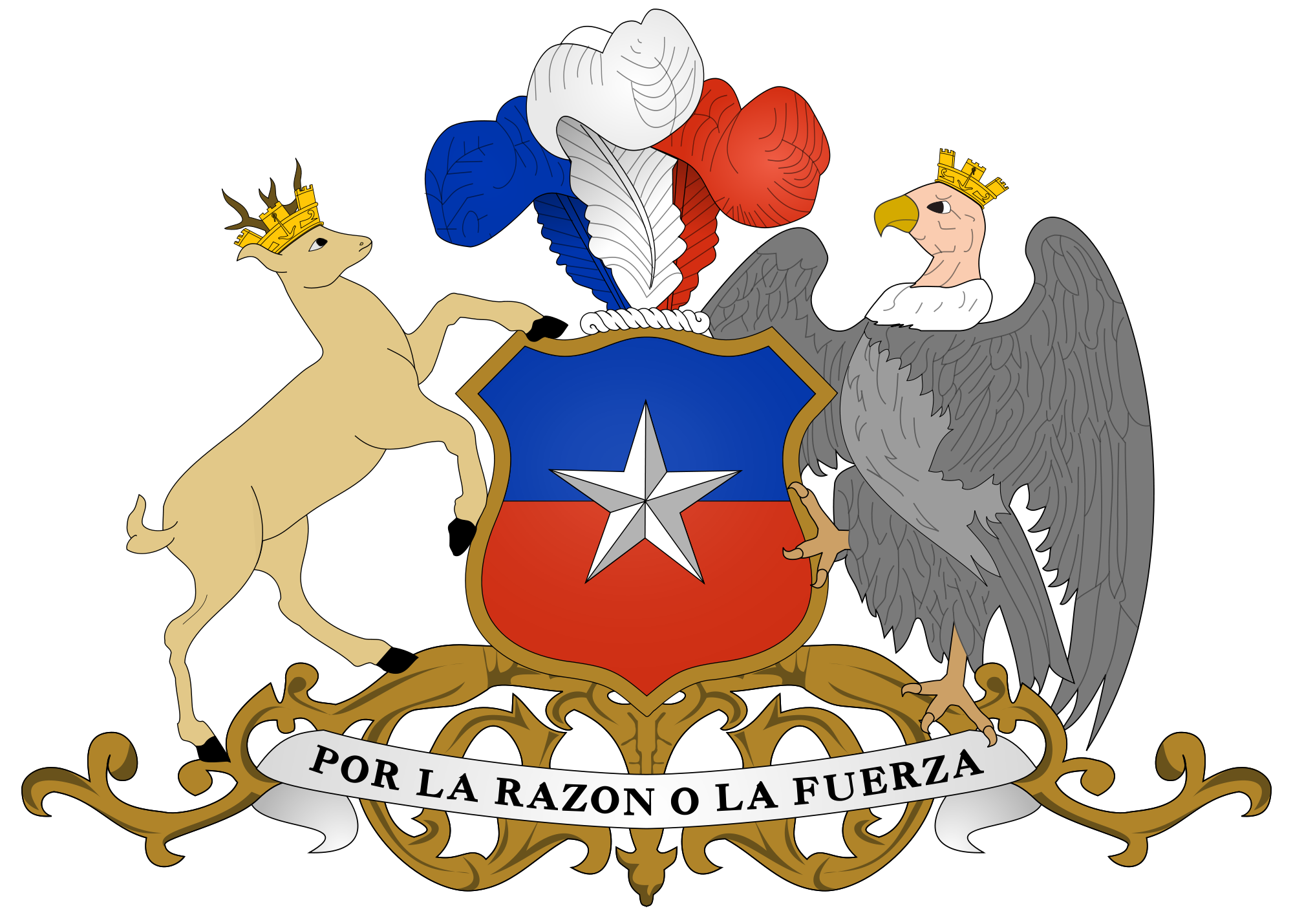 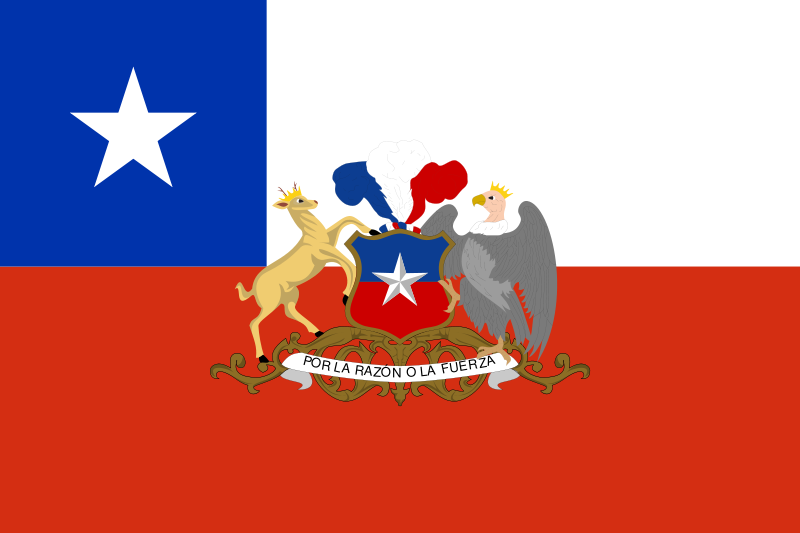 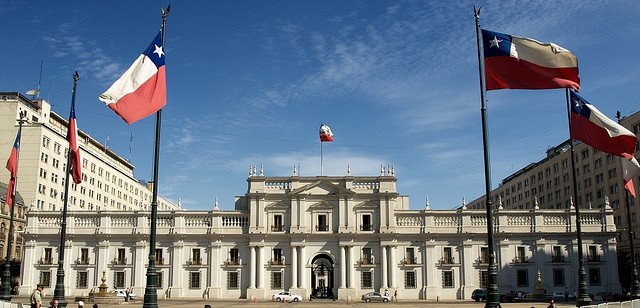 cia.gov Square kilometers
Canada     9,984,670
            US               9,629,091

 
            Peru           1,285,216
           Bolivia       1,098,581
           Chile               756,102
Area comparison
• Chile 100%
Texas         92%
Montana  50%
Missouri   24%
Geography
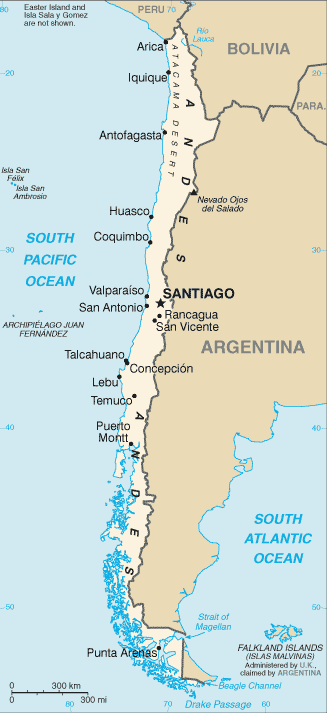 Surface area: 756,102  sq.kms
                                 291,932 sq.miles 

4,300 kms - 2,700 miles from the border with Peru to Cape Horn

Most of Chile´s population (17 million) lives in the Central Valley

Longest north-south trending country in the world, 

Extending across 38 degrees of latitude
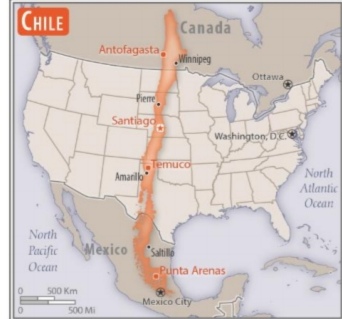 Main Geographical Regions
The country is conventionally divided in four main geographical regions

Norte Grande and Norte Chico
Valle Central  (Mediterranean)
Sur   (Temperate)
Zona Austral  (Temperate)

Otherwise there are 16 administrative regions, sometimes named, sometimes numbered (I-XVI)
Lat 19-56 S          .     Lon. 70 W
NORTE GRANDE           8 degrees:  19° S  - 27° S
EASTER ISLAND      63,2 sq mi        1,950 N Miles from Chilean coast   27° S    109°W
NORTE CHICO             5 degrees     27°S – 32°S
ZONA CENTRAL             4 degrees      32°S – 36S
ZONA SUR           5 degrees       36°S – 41°S
ZONA AUSTRAL          15 degrees        41°S – 56°S
Irrigated land
11,100 sq Kms
 

1.47% 


0f total

756,102 sq Kms
CONTEMPORARY CHILE

XIII  -Military regime            1973-1990
         -Dictatorship
         -Tiranny

XIV -Democracy restored  1990
XV  -Global Protests             2019.
IX      War of the Pacific      1879-1883
Cause:
Nitrate exploitation in Bolivian territory

Chilean capitals and workers at risk because of dispute about taxes.
Consequence:Expansion to the North
PERU 
             65,413 Square Kilometers


BOLIVIA 
120,000 Square Kilometers
185,413
 Square Kilometers

-An increment of 32% 

-A quarter of actual area
Copper mines are located in the territory that belonged to Bolivia and Peru


                       Of Total World Copper Production

Chile  34% 
Peru      8%
1884
-Chile pays the overdue debt that Peru had with UK investors of Nitrate exploitation.


-Chile invites UK inverstors to invest in Nitrate exploitation.
Augusto Pinochet  Salvador Allende
Sept 11, 1973
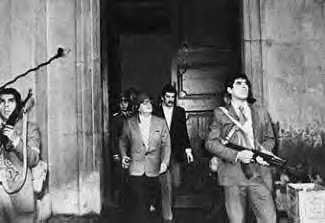 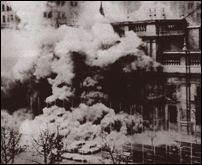 Salvador Allende Gossens1970 - 1973
XIII MILITARY REGIME – DICTATORSHIP –TYRANNYSep 11, 1973    -    Mar 11, 1990
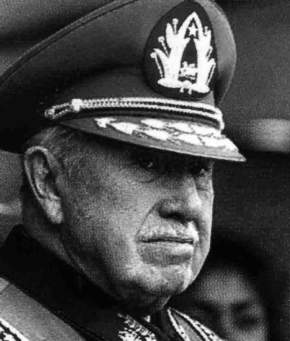 HIGH TOLL
Human rights violations.

Torture

Nearly three thousand victims of dissapearances and arbitrary executions.
Many Chileans in exile

Strong conflict between the Military and Catholic Church

Elimination of Political Parties
Press censorship

Congress recession

Profound division among Chileans
Aftermath
1980 Constitution

Social security reform

Free market economic system
1988
Pinochet calls for a Referendum
YES
Augusto Pinochet 
President 

with elected Congress

Term
 1990 – 1998
NO
Elections in 1989
RESULT
YES
   44.01%


NO
    55.99%
XIV Democracy restored  1990
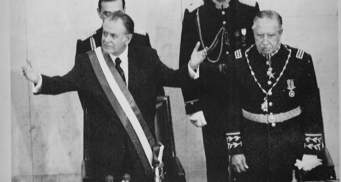 Ancud Schooner
President Patricio Aylwin converses with Commander in Chief of the Army, General Military Parade September 1990Augusto Pinochet
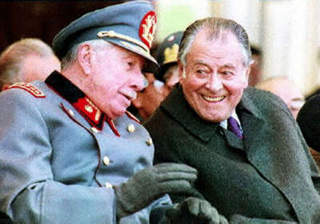 SEVEN PRESIDENTIAL TERMS1990 - 2022
Years     
1.Patricio Aylwin          1990  -  1994        4
2.Eduardo Frei              1994  -  2000        6
3.Ricardo Lagos           2000  -  2006         6
4.Michelle Bachelet   2006  -  2010         4
5.Sebastián Piñera     2010  -  2014         4
6.Michelle Bachelet   2014  -  2018         4
7.Sebastián Piñera     2018  -  2022         4
Michelle Bachelet Jeria2006 – 2010/2014 - 2018
XV  Global Protests            Oct 18, 2019  -  ??? ??,????
Baquedano SquareDignity Square
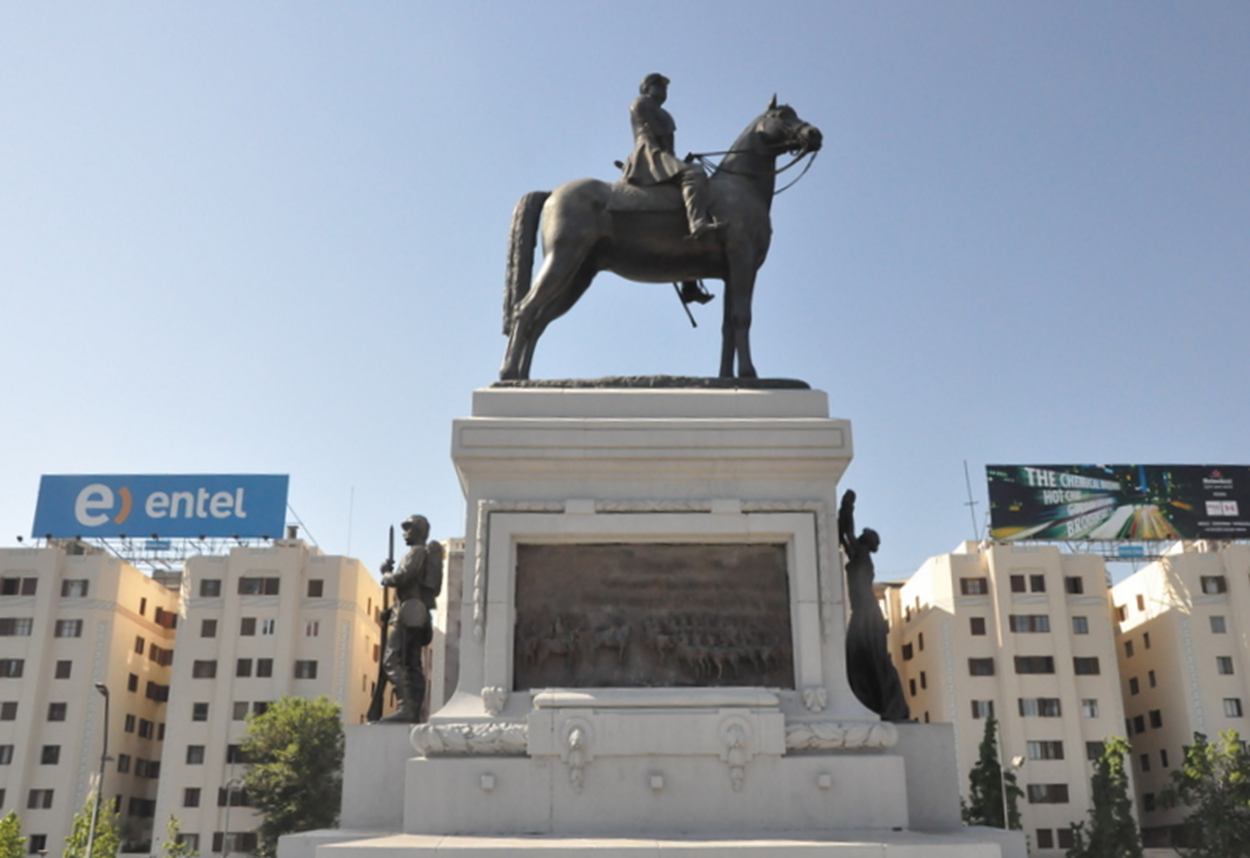 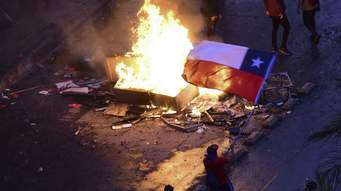 Sanhattan
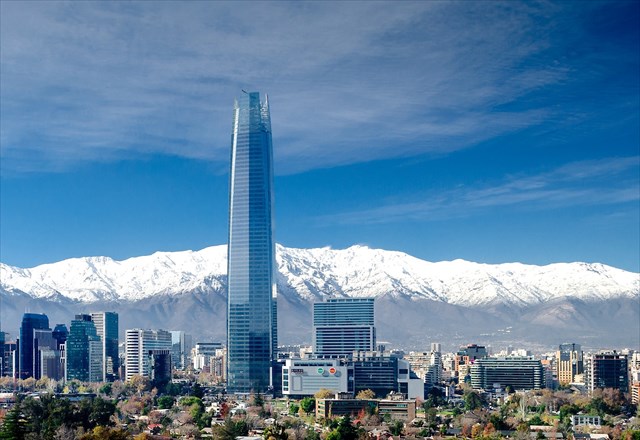 Culture
Two 
Literature Nobel Prizes
Gabriela Mistral1945
King Gustaf  V
Pablo Neruda1971
King Gustaf Adolf  VI
Claudio Arrau(1903-1991)
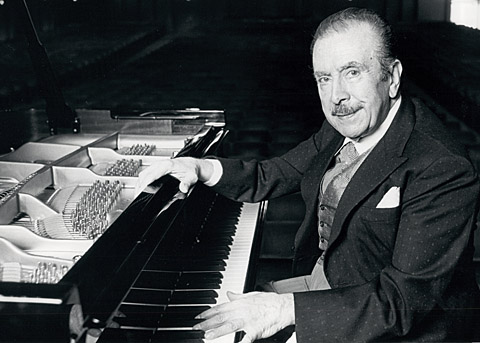 Violeta Parra(1917-1967)
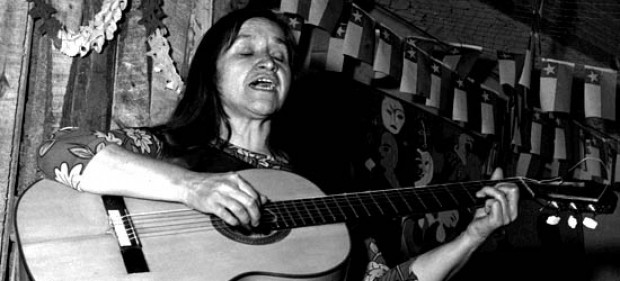 Universities
USA  3,295
Best ranked: Harvard N° 1

Chile  79 
Best ranked: Universidad de Chile N°  318
Copper
Copper
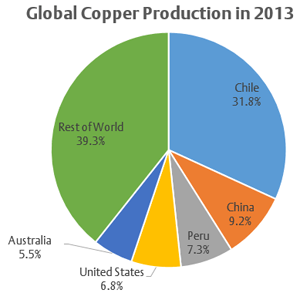 Chile: Exports by product 2017
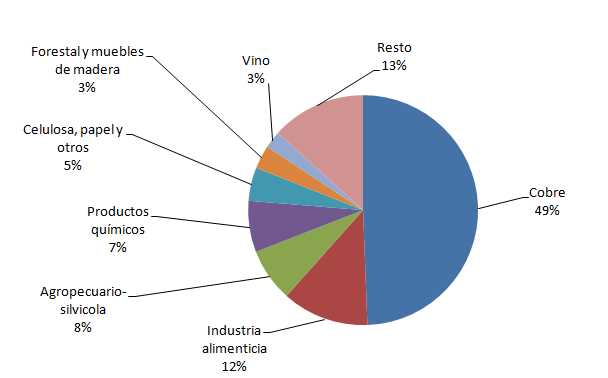 Wine
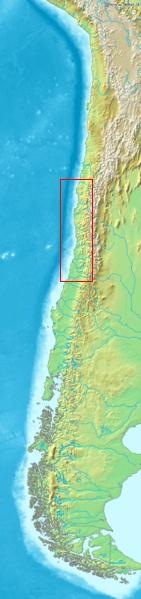 Between Latitudes
32

38         

193 wineries  
in 
13 valleys
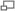 2017 World Wine Production
281 million hectoliters

2,81e+10 liters
By country
1.    Italy           18.75%
2.    France       18.33% 
3.    Spain         16.67%
http:/www.elcaptor.com/2017/03/paises-productores-de-vino-ranking-mundial.html#!prettyPhoto[paises-productores-de-vino-ranking-mundial]/0/
By country
4. USA                   9,71%
5. Argentina        6,25%
6. Australia	         5,83%
http://www.elcaptor.com/2017/03/paises-productores-de-vino-ranking-mundial.html#!prettyPhoto[paises-productores-de-vino-ranking-mundial]/0/
By country
7. Chile             5,42%
      8. Sudáfrica    4,58%
      9. Germany    3,75%	10. Portugal    2,92%
http://www.elcaptor.com/2017/03/paises-productores-de-vino-ranking-mundial.html#!prettyPhoto[paises-productores-de-vino-ranking-mundial]/0/
NATURAL HAZARDS
Severe earthquakes 

123 Active Volcanoes

Tsunamis
LABOUR FORCE
8,360,900
www.ine.cl
LABOUR FORCE BY OCCUPATION
Agriculture: 13.2%
Industry: 23%
Services: 63.8%
Insurance
Companies (57)
US$ 44 Billion
10%
(*) Private Mutual Funds,  Social Mutuals, etc.
Financial Market Assets
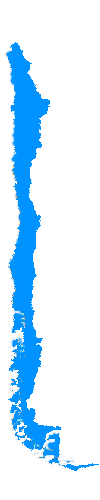 Banks (25)
US$ 239 Billion
Others* (19)
US$ 47 Billion
10%
50%
30%
AFP (6)
US$ 144 Billion
Capital Originated
[Speaker Notes: Ignacio
Assets management by Chilean Financial Industry 
The first local institutional investor are banks with US$187 Billion
Second are AFPs with US$113 Billion
And third they are Insurance Companies with US$35 Billion 
In Chile works 25 banks, 6 AFP and 51 Insurance companies
In the Botton figure you have the Capital Originated
3 AFP are 100% Foreign Capital and 3 AFP are 100% local capital
in case of the banks 12 are 100% Foreign Capital ,11 are 100% local capital and 2 are boths
In Life nsurance Companies 18 are Foreign capital, 10 are 100% local capital and 3 are both]
Health  7%
Private: 16% of population

13 “Isapres”

Public: 84% of population
PENSIONS 10%
Individual account savings

6 Private Pension Funds Administrators
2020
Unemployement 6.9% (N0v 2019)
2019 Inflation estimate  3%
Growth rate 2020 estimate 1%
www.ine.cl
Recommended readings
PRINTED SOURCES
Collier, Simon. A History of Chile. Cambridge University Press. 2nd. edition. 1984.
Mamalakis, Markos. The Growth and Structure of Chilean Economy: From Independence to Allende. Yale University Press. 1976 
Muñoz, Heraldo & C.Portales. Elusive Freindship: A Survey of U.S.-Chilean Relations. Reiner, 1991.
Rector, John. The History of Chile. New York, Palgrave. 2005
Subercaseaux, Benjamin. Chile, a Geographic Extravaganza. 1943.
Dolencias Históricas de la memoria ciudadana. (Chile, 1810-2010)
       Gabriel Salazar. 2016

INTERNEThttp://www.thisischile.cl
	https://www.cia.gov/library/publications/the-world-factbook/geos/ci.html
Thank you, 
Luis Gumucio
lgumucio@gmail.com